МБДОУ «Иланский детский сад № 50» Инклюзивная технология «Динамические пары смешанных способностей»
педагог-психолог 
Соколова Татьяна Владимировна
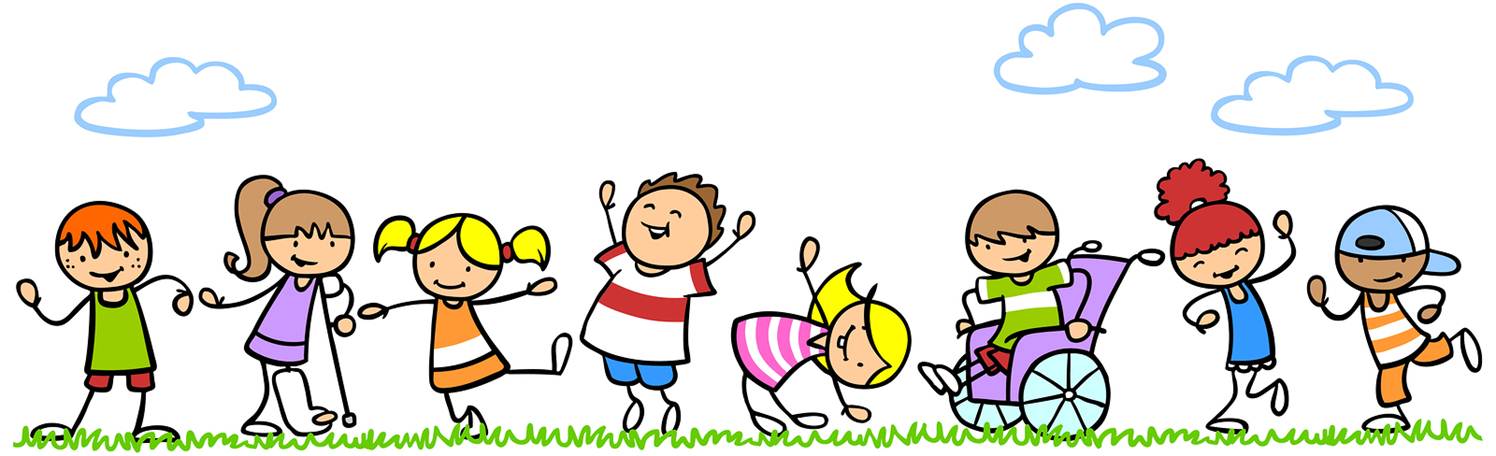 2018 год
«То, что ребёнок умеет делать сегодня в                                  сотрудничестве, он сумеет сделать завтра                                                          самостоятельно»                                                                        Л.С. Выготский
ОТЛИЧИЯ ПРОЦЕССА ИНКЛЮЗИИ ОТ ИНТЕГРАЦИИ
ОРГАНИЗАЦИЯ ОБРАЗОВАТЕЛЬНОГО ПРОЦЕССАинтеграция                                           инклюзия
N
N
ОВЗ
N
ОВЗ
N
ОВЗ
N
N
N
N
ОВЗ
ПРАВИЛА РАБОТЫ В ДИНАМИЧЕСКИХ ПАРАХ СМЕШАННЫХ СПОСОБНОСТЕЙ
при смене задания меняется состав пар ;
помогать, а не делать за другого;
объясни, научи, не знаешь – спроси;
радуемся результату.
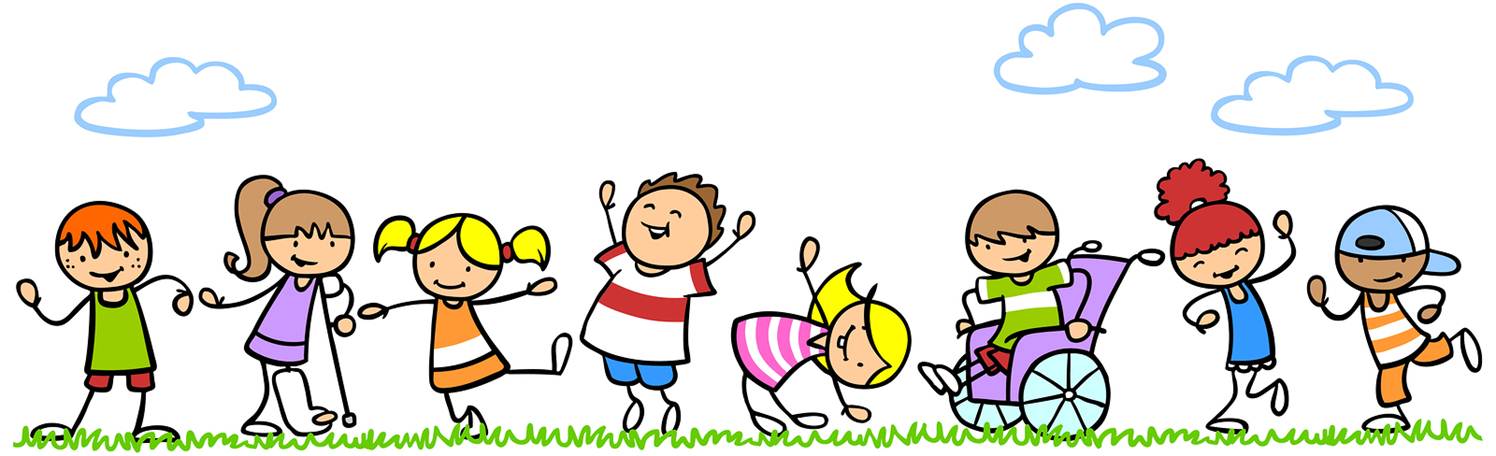 РЕАЛИЗАЦИЯ ТЕХНОЛОГИИПЕРВЫЙ ТАКТ
В условиях разрешения специально созданных проблемных ситуаций, дать дошкольнику, не имеющему нарушений развития, прочувствовать на уровне физических ощущений, те ежедневные сложности, которые испытывают дети с ОВЗ.
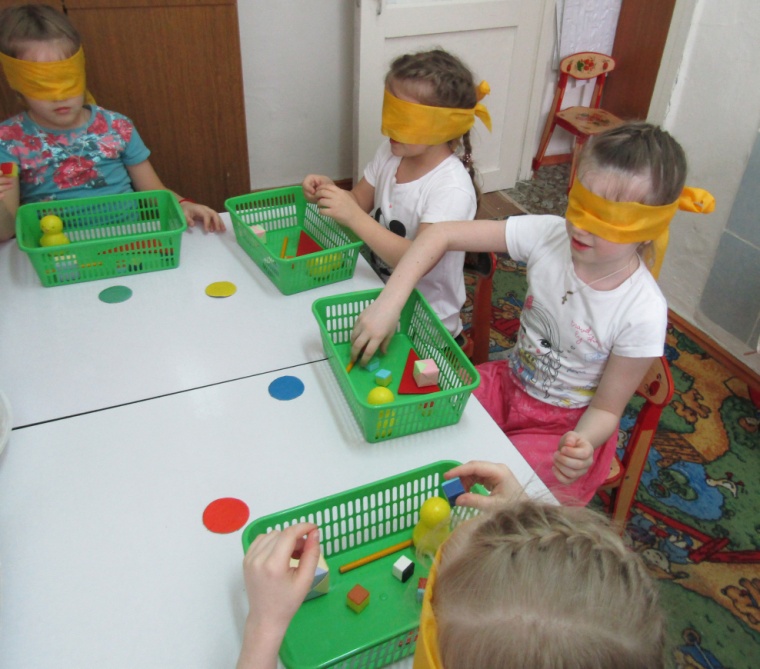 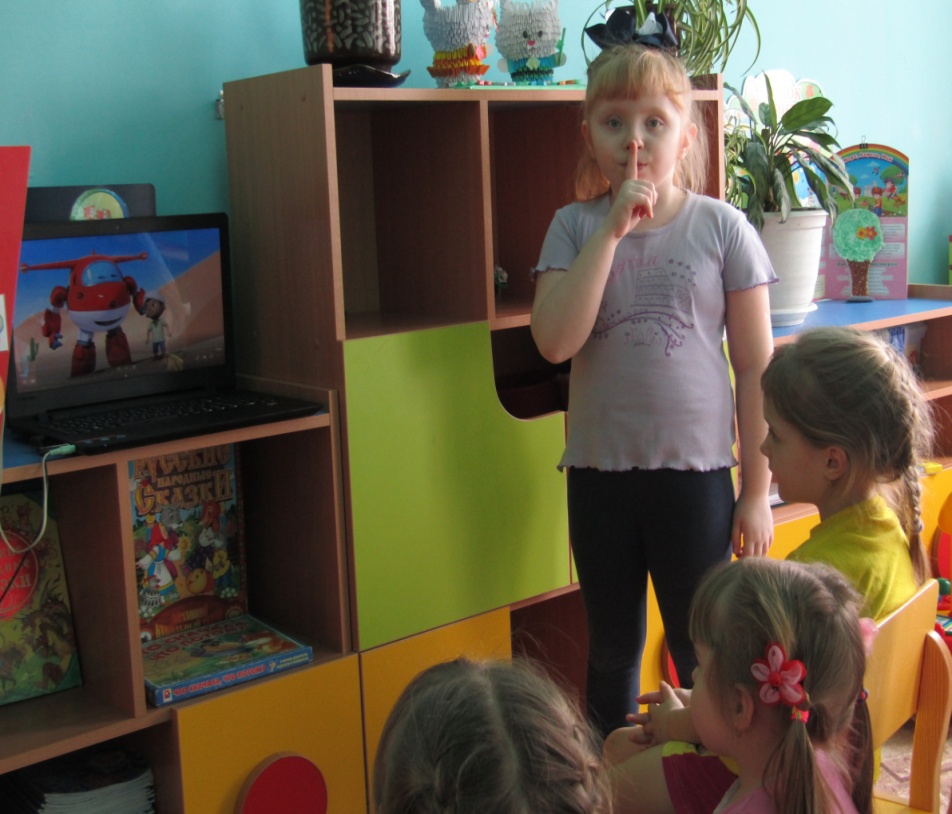 РЕАЛИЗАЦИЯ ТЕХНОЛОГИИВТОРОЙ ТАКТ
Через осознание существующих в жизни проблемных ситуаций формировать у дошкольников уважительное отношение к сверстникам.
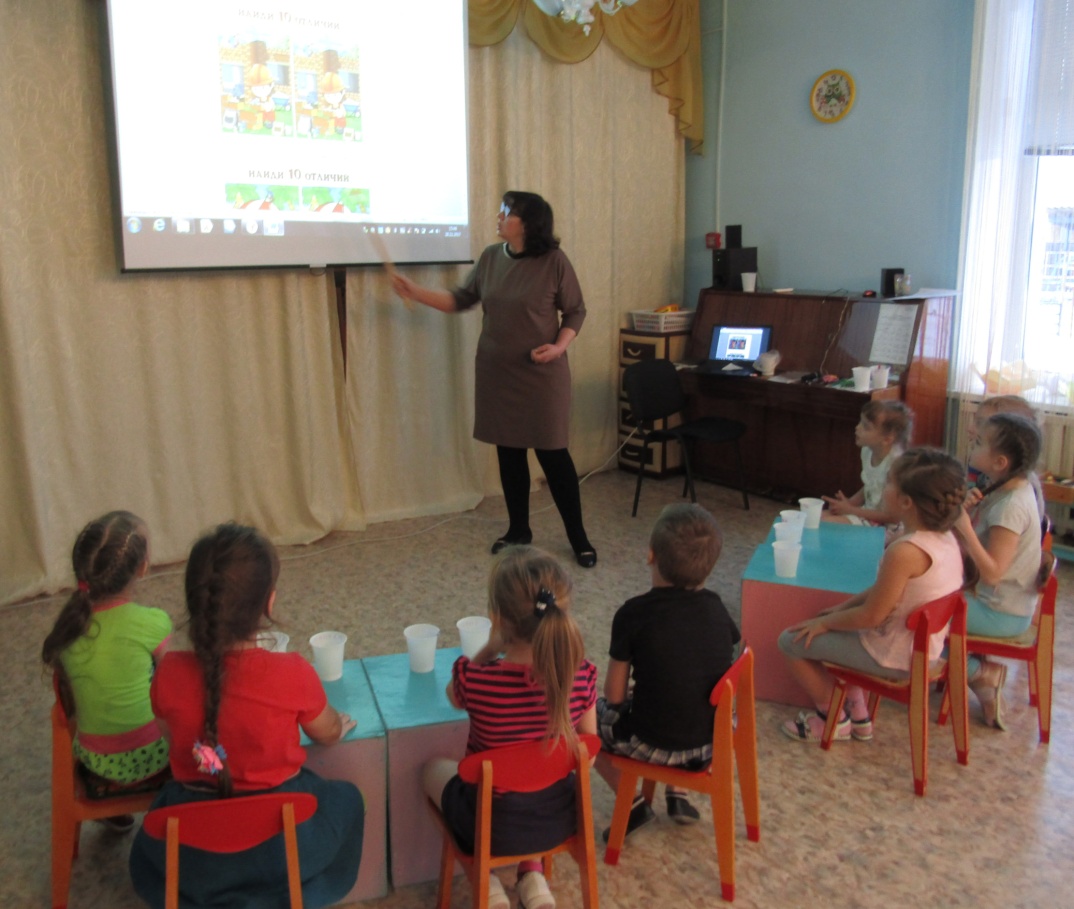 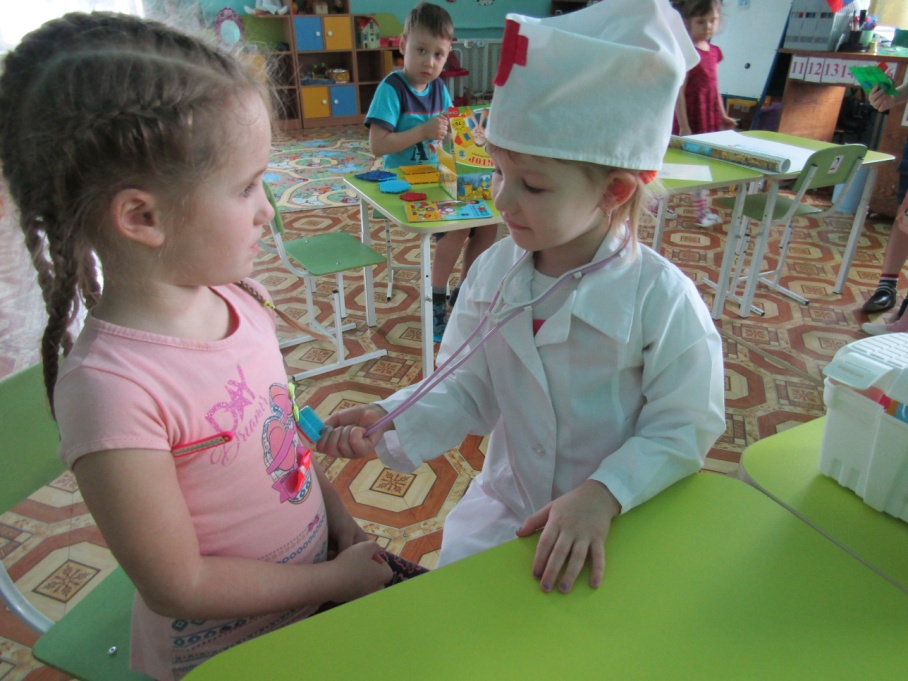 РЕАЛИЗАЦИЯ ТЕХНОЛОГИИТРЕТИЙ ТАКТ
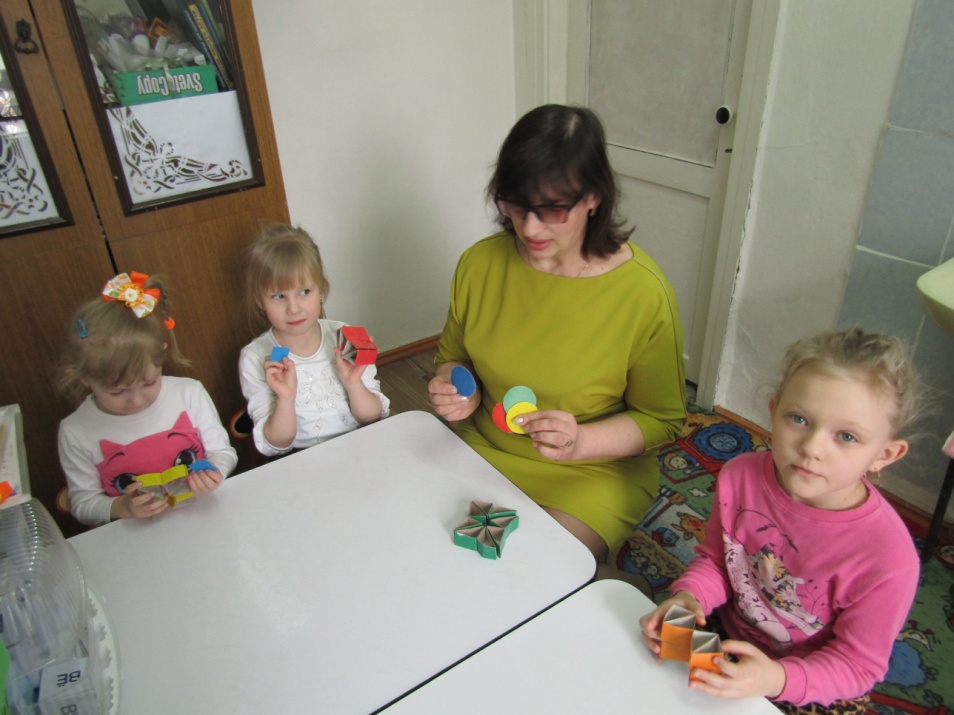 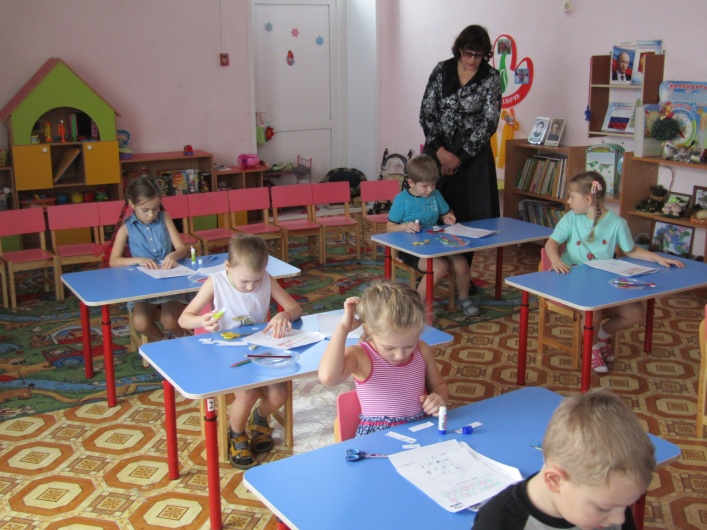 Знакомить  со стратегиями и моделями социального и дидактического взаимодействия в динамических парах смешанных способностей.
ПРИЕМЫ КОММУНИКАЦИИ И ПЛЮСЫ
ЭКРАН ВЗАИМОПОМОЩИ
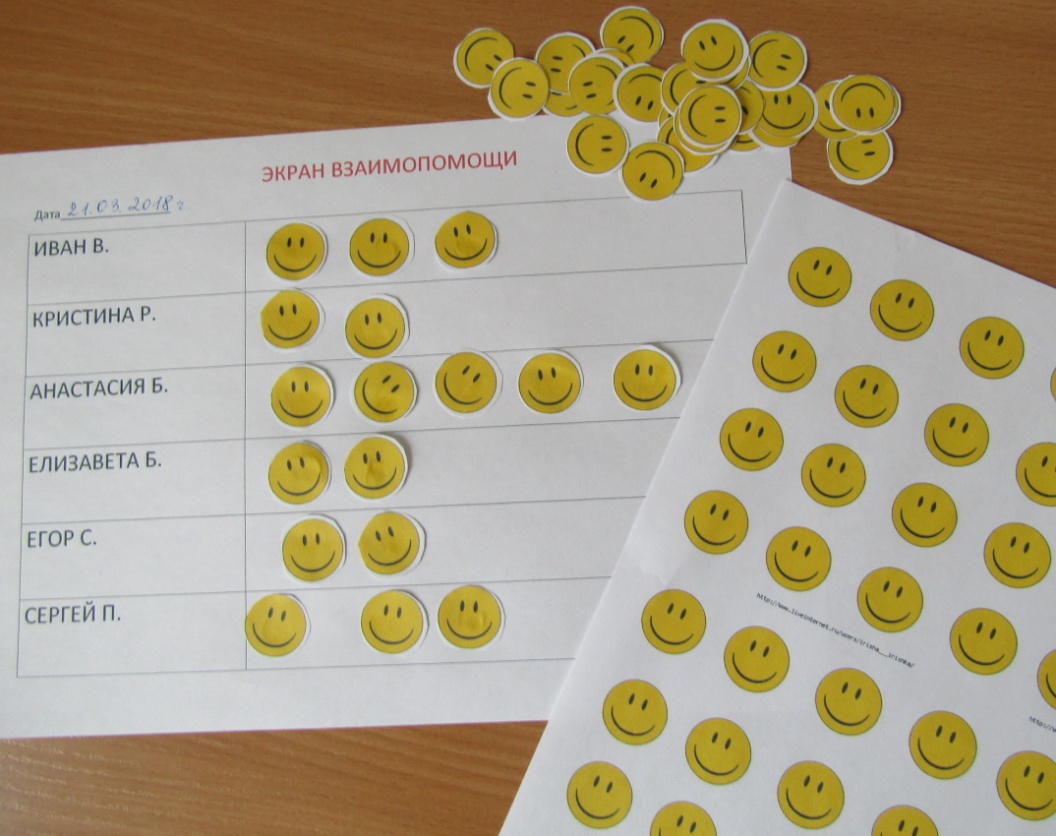 РИСКИ и УПРАВЛЕНИЕ ИМИ
Игнорирование, 
активное отторжение, 
чрезмерная 
помощь
СЛЕДИТЬ
ДОПУСКАТЬ
НАПРАВЛЯТЬ
ЭФФЕКТЫ ТЕХНОЛОГИИ
развитие самостоятельности через вхождение в зону ближайшего развития ребёнка с ОВЗ с помощью нормально развивающегося ребёнка;
освоение навыков дидактического и социального партнёрства;
улучшение результатов освоения АОП детьми с ОВЗ и ООП – нормально развивающимися детьми.
Приглашаю к сотрудничеству, открыта для общения:
sokolova_tata1@mail.ru
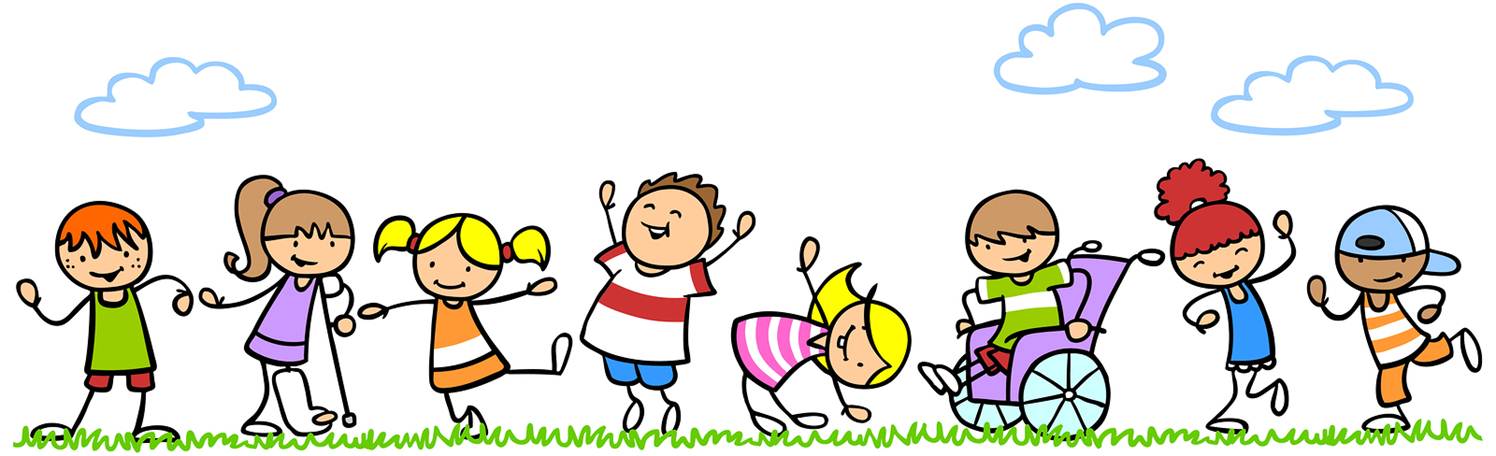